Роль развития речи в формировании психических процессов
Подготовила: педагог-психолог
Колчина О.В.
Речь - это специфически человеческий способ формирования и формулирования мыслей с помощью языковых средств.
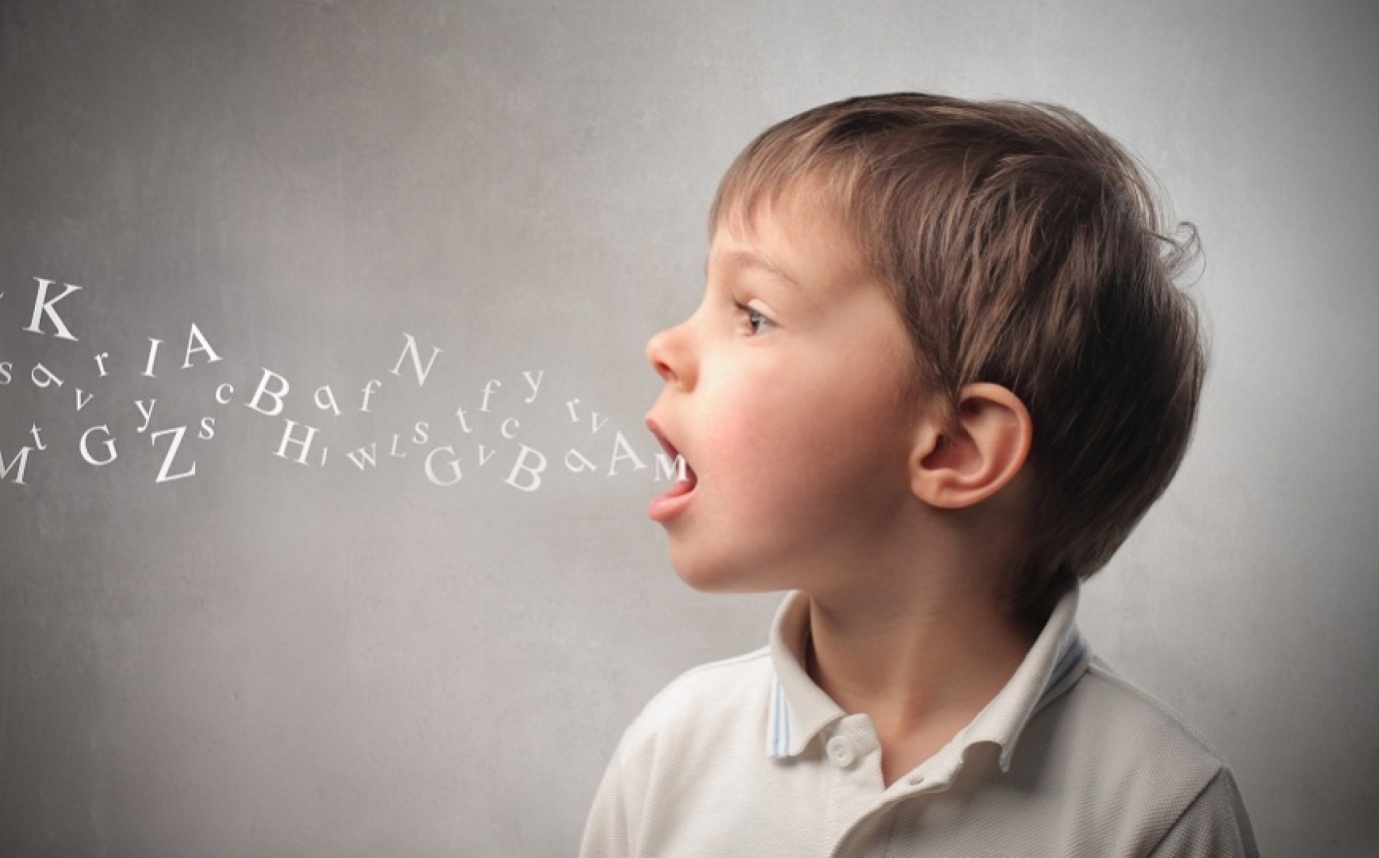 Функции речи
Коммуникативная – сообщение (диалог, чтение) или побуждение к действию
Регулирующая - исключительно для человека, это сознательная форма психической деятельности в виде внутренней речи
Программирующая – проявляется в переведении внутренней речи в развернутую, правильную устную речь
Теории формирования речи
Теория «научения» - у ребенка имеется врожденная потребность и способность к подражанию, в том числе звукам человеческой речи.
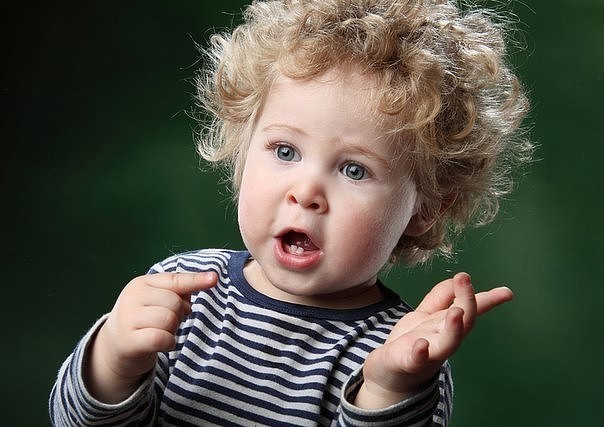 Теория речевого развития Н. Хомского -в организме и мозге человека с рождения имеются некоторые специфические задатки к усвоению речи в ее основных атрибутах. . Эти задатки созревают примерно к годовалому возрасту и открывают возможности для ускоренного развития речи с одного года до трех лет. Данный возраст называется сензитивным для формирования речи.
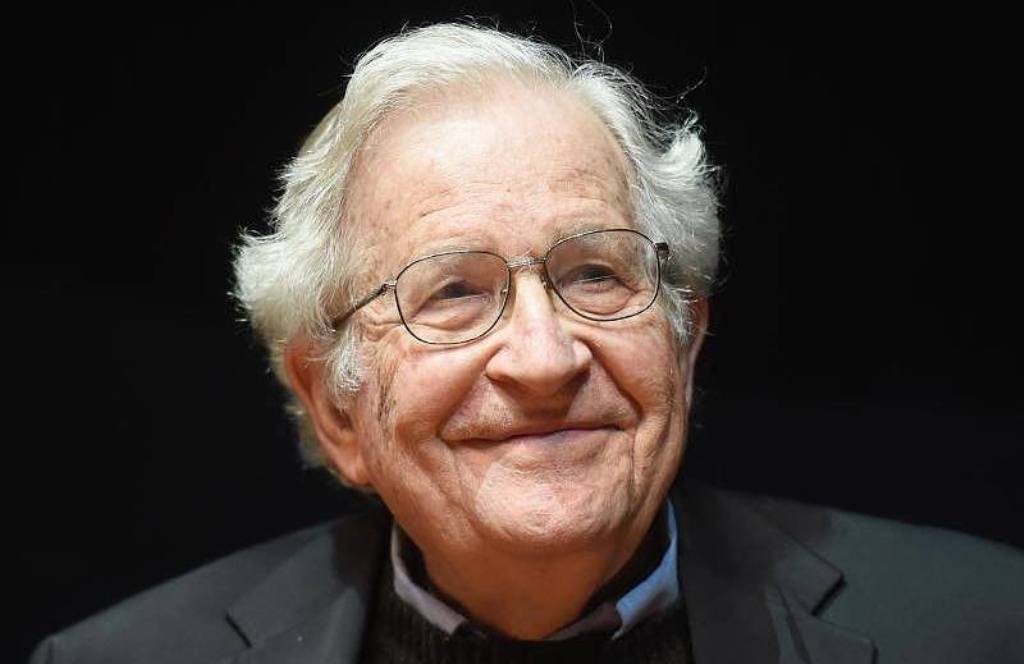 Когнитивная теория (Ж.Пиаже)
-развитие речи зависит от присущей ребенку с рождения способности воспринимать и интеллектуально перерабатывать информацию.
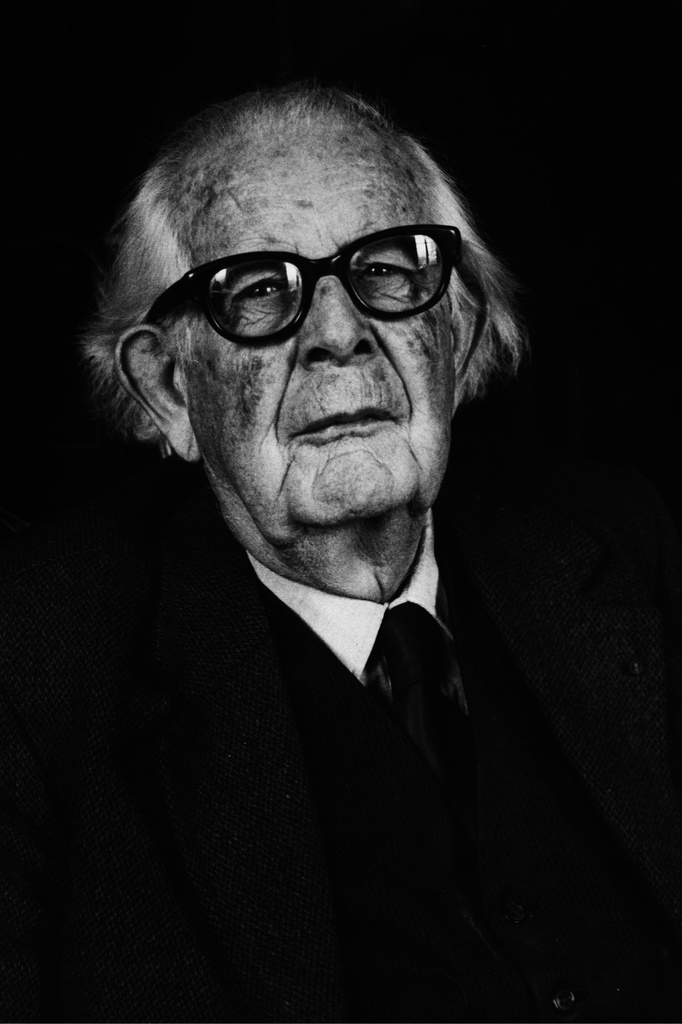 Речь является средством и формой общения, орудием мышления и познавательной деятельности, средством организации и регуляции психических процессов и главным средством их опосредствования.
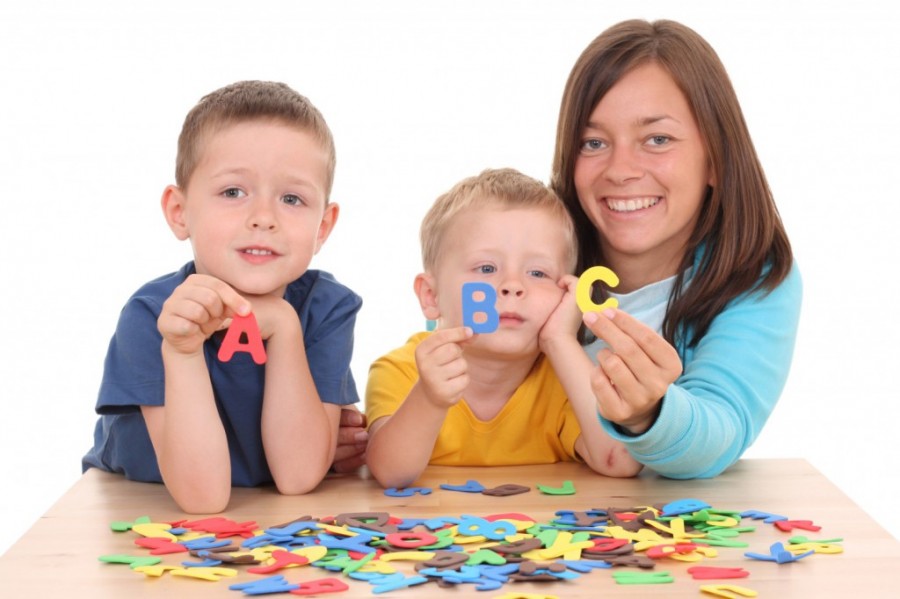 Спасибо за внимание!